International Conference 
on Applied Business and Economics
University of Piraeus, MSc in Maritime, Research Center, International Strategic Management Association
11th Edition of ICABE
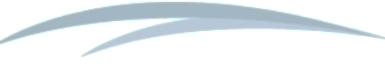 November 12th-14th 2015
The University of Piraeus, Piraeus Greece
www.icabe.gr
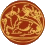 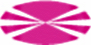 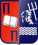 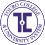 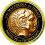 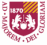 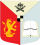 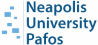 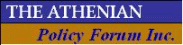 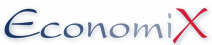 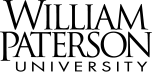 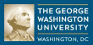 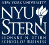 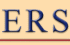 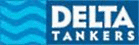 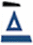 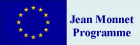 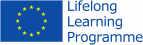